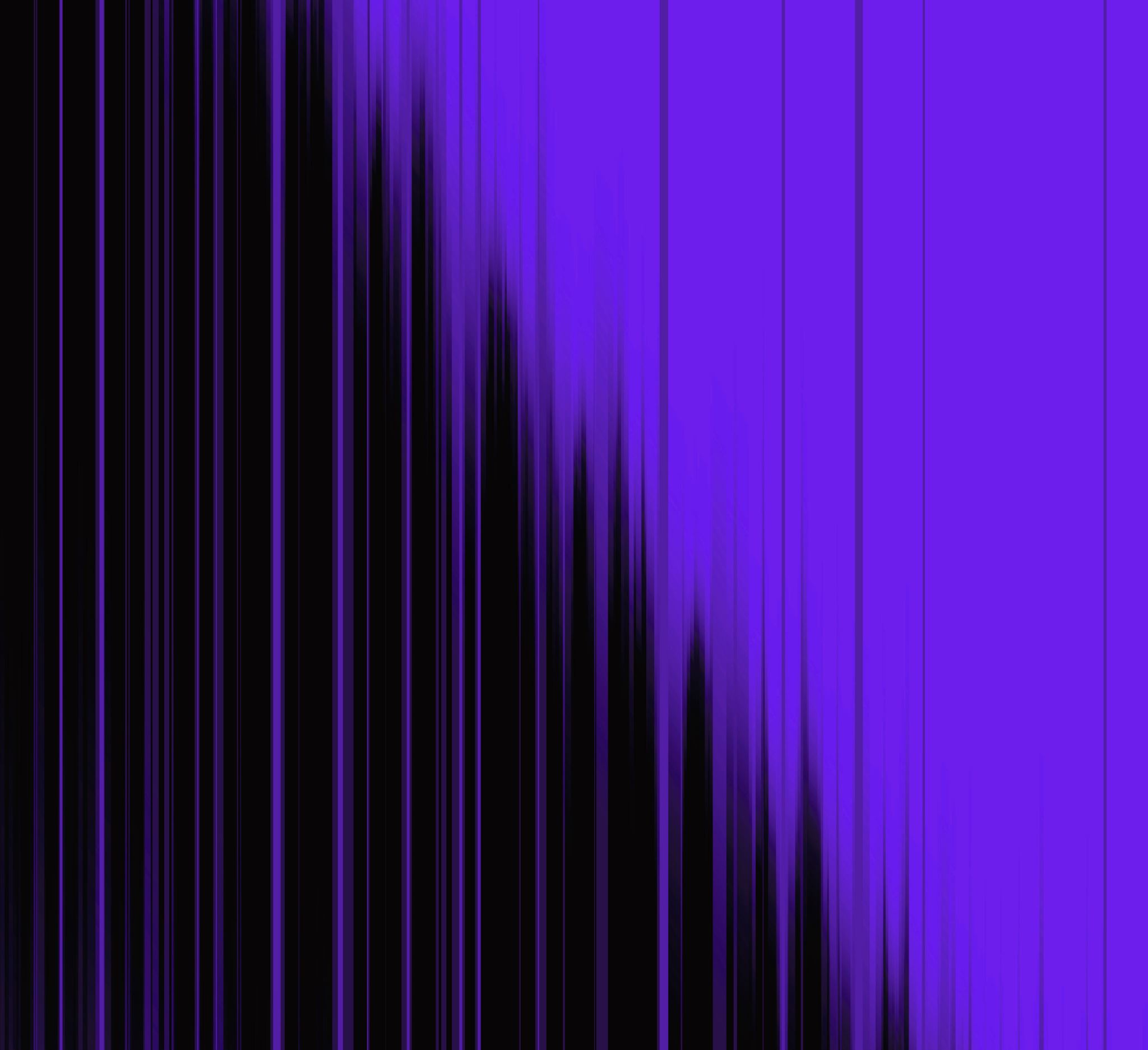 Kindness Week
Day 4
Activity
Please go to the following link
join.nearpod.com
Enter the CODE below
- LA9DH
Virtual Appreciation Wall
Please share on our virtual APPRECIATION WALL
WHO YOU APPRECIATE AND WHY!